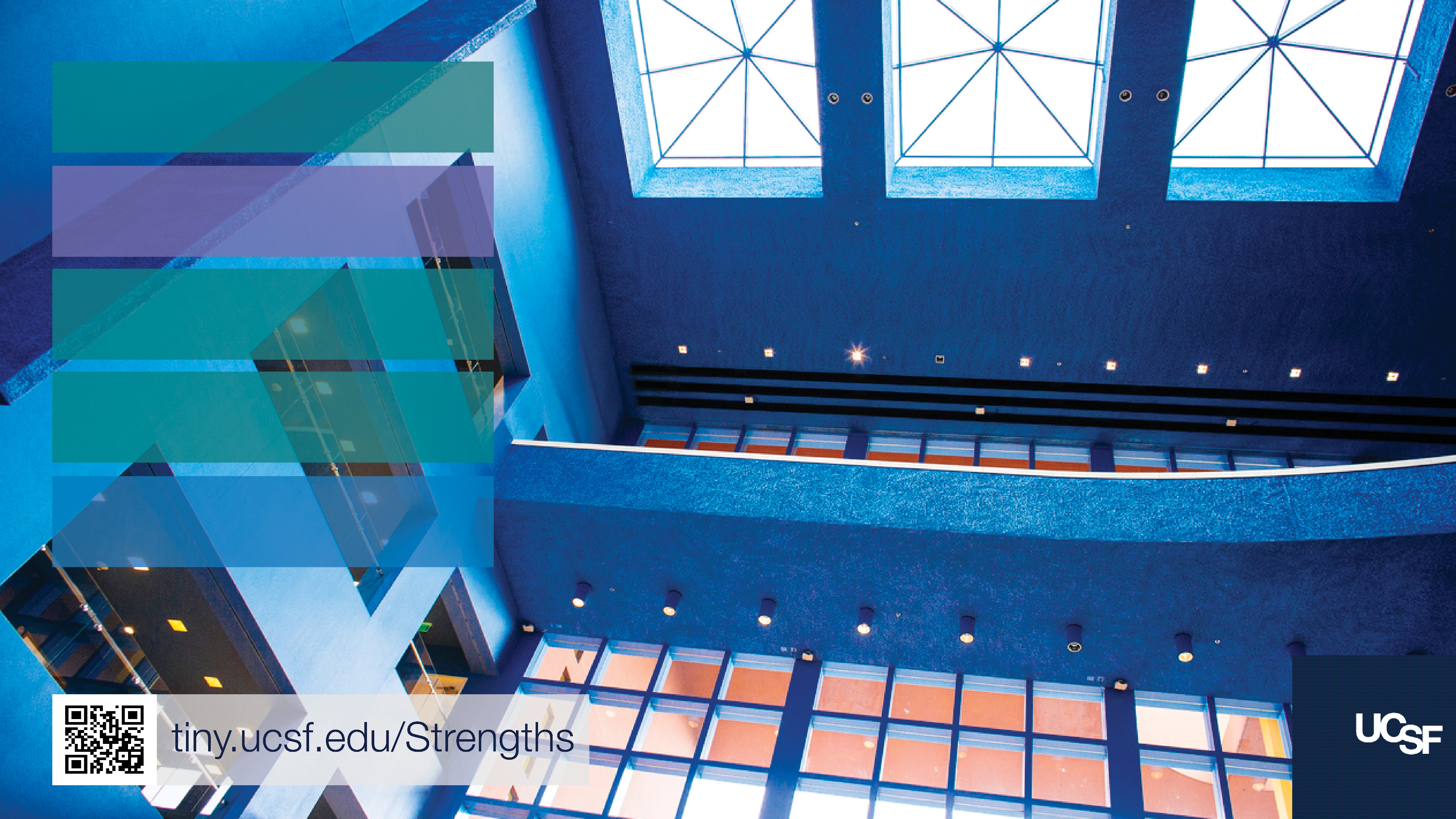 Strength 1
Strength 2
Strength 3
Strength 4
Strength 5
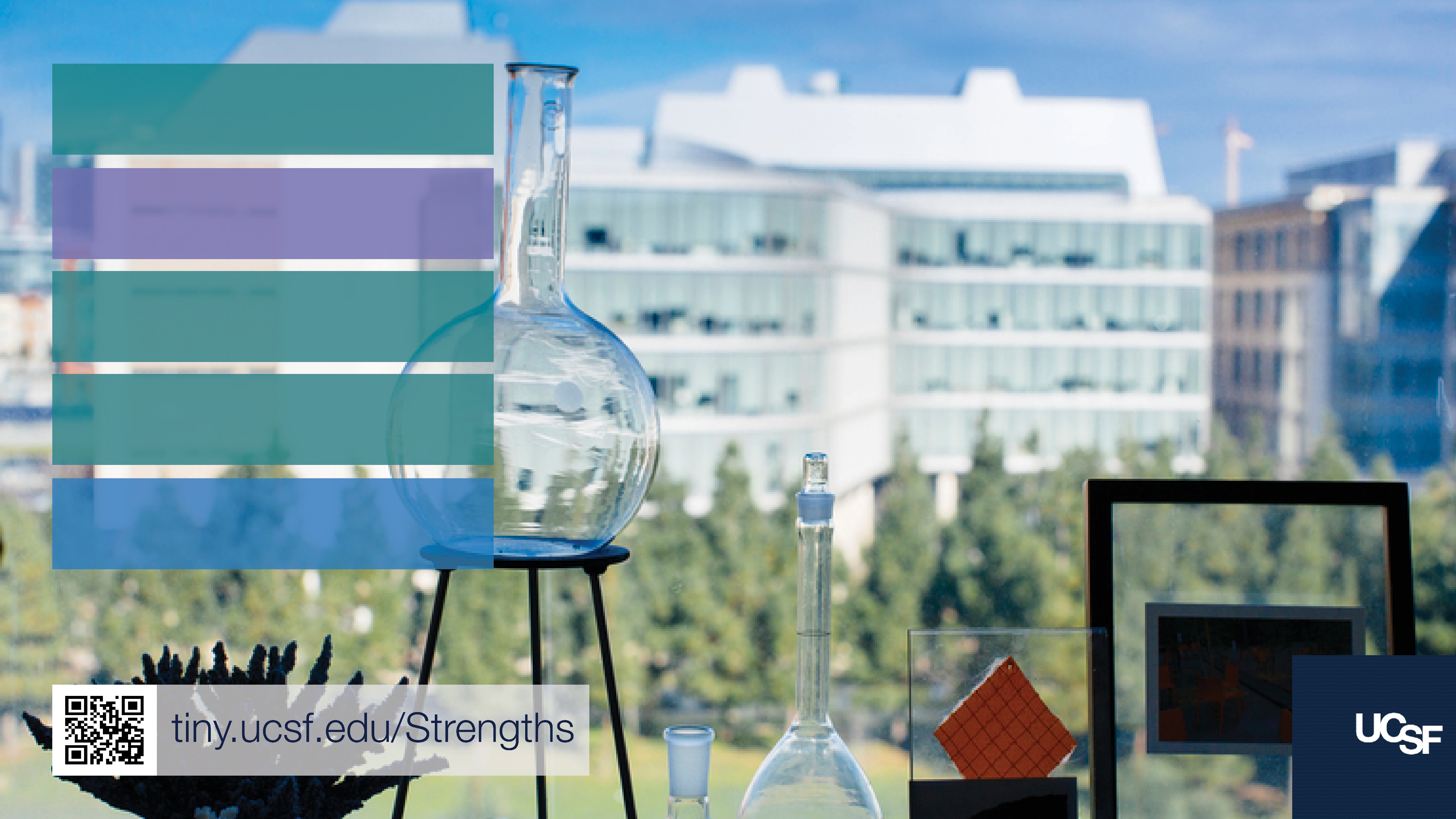 Strength 1
Strength 2
Strength 3
Strength 4
Strength 5
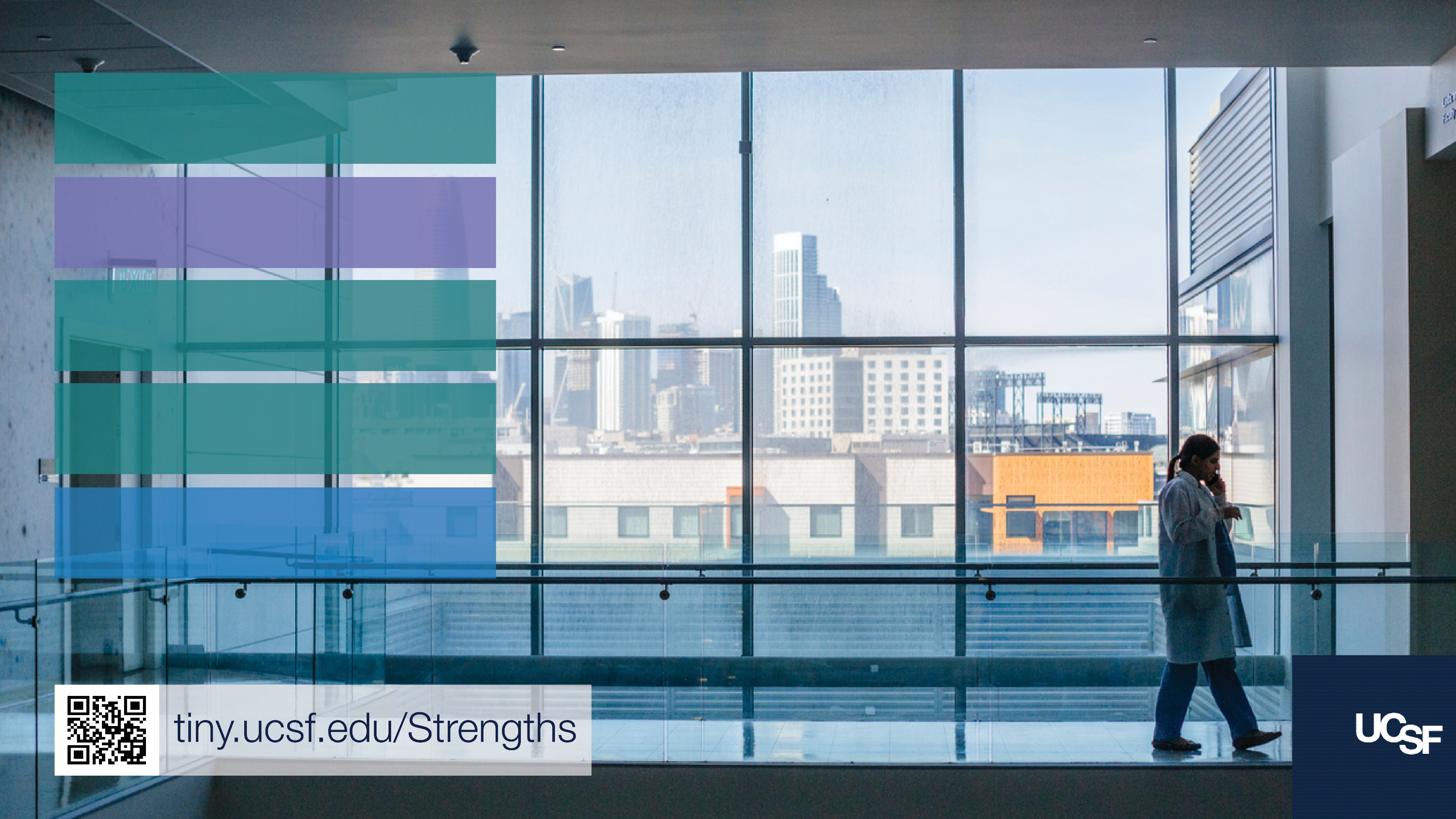 Strength 1
Strength 2
Strength 3
Strength 4
Strength 5
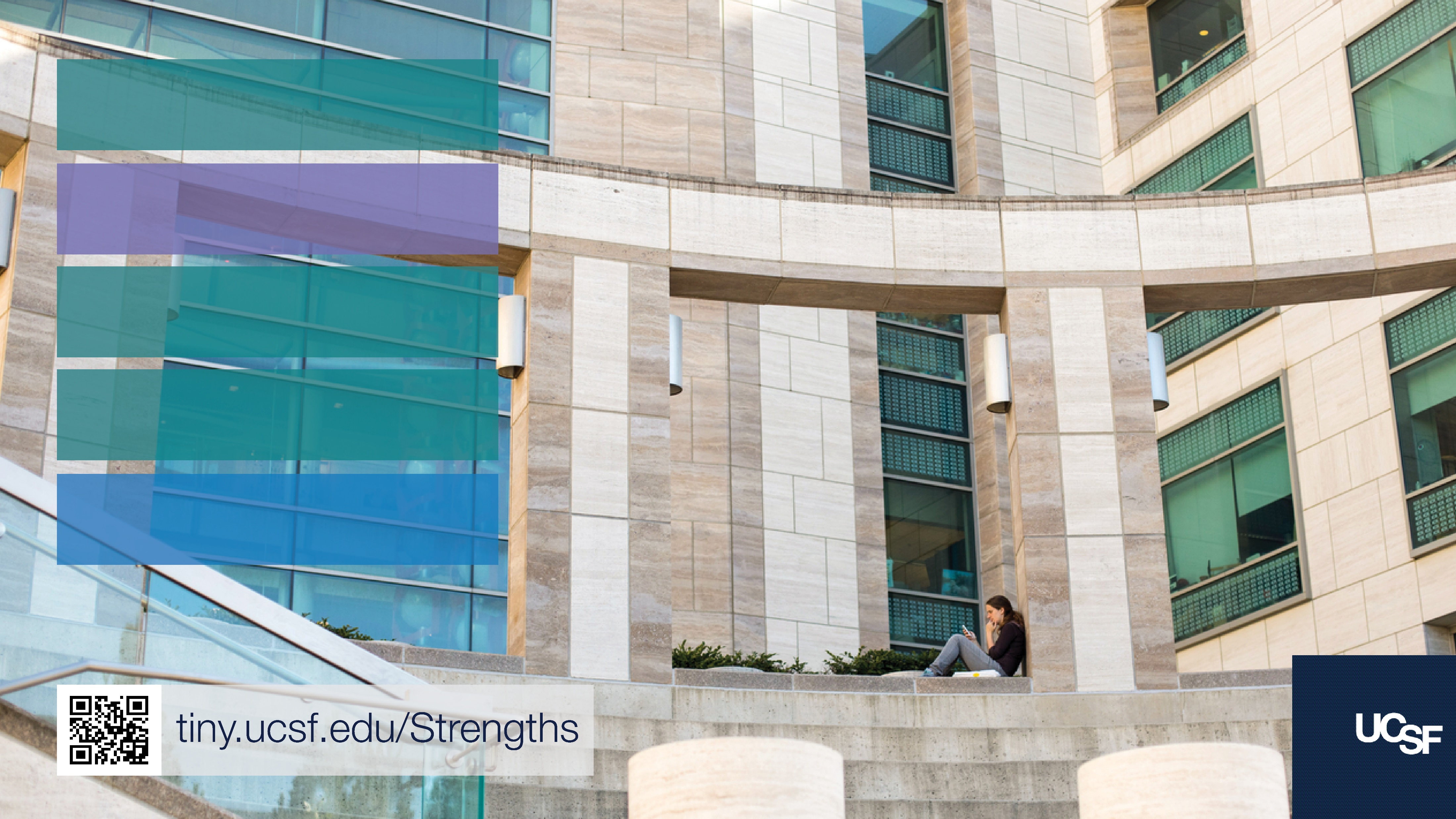 Strength 1
Strength 2
Strength 3
Strength 4
Strength 5
To create a Zoom background
Replace slide text “Strength 1-5” with your Top 5 strengths as listed in Gallup Access under “Your CliftonStrengths”
Save the PowerPoint file as “JPEG” file type
Upload the created JPEG file toyour Zoom Virtual Background
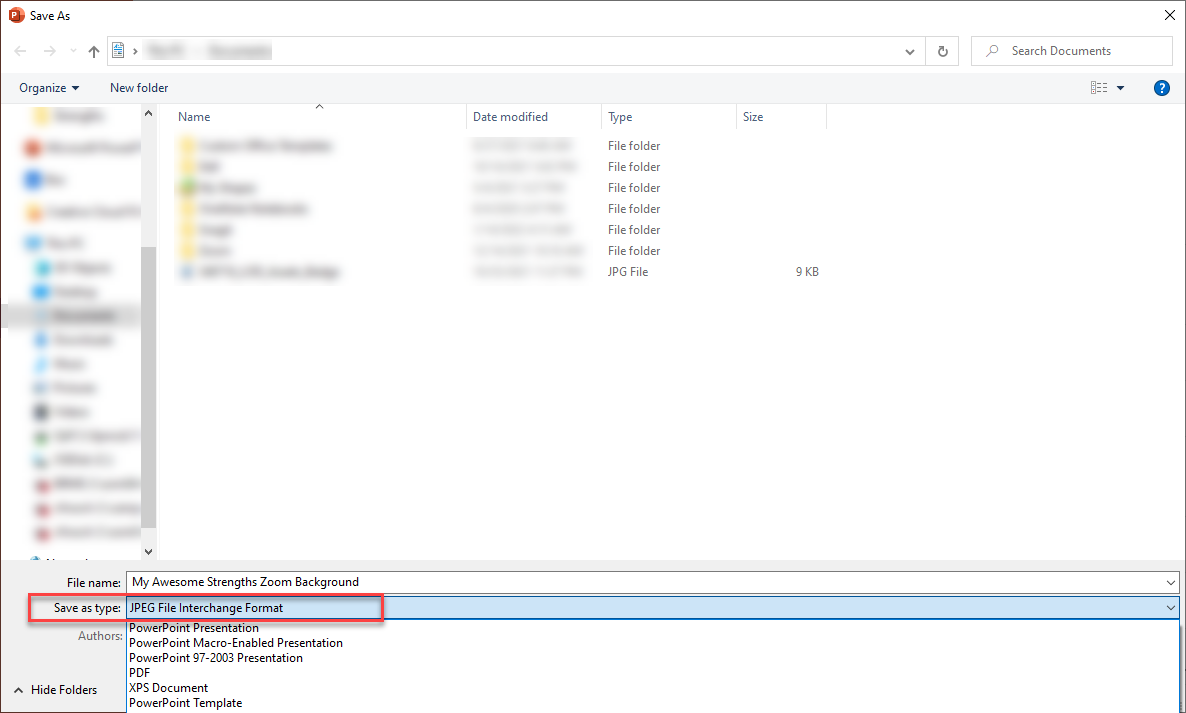